Certification, accréditation et reconnaissance dans le système de formation professionnelle allemand
Formation professionnelle en Allemagne
Contenu
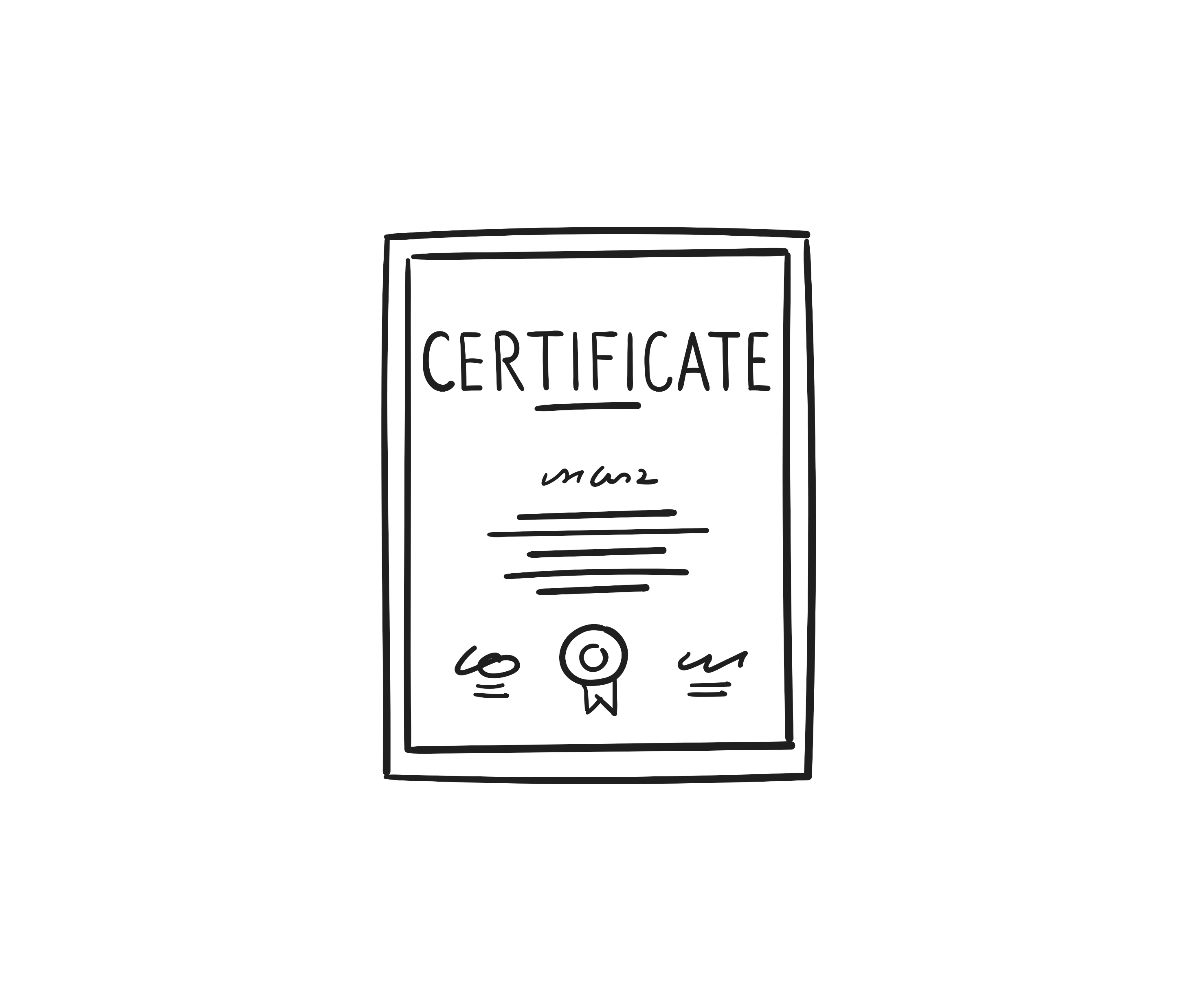 Definitions
Raisons exigeant la certification des personnes
La certification dans le système de formation professionnelle allemand
Importance pour la coopération internationale allemande dans le domaine de la formation professionnelle (iBBZ)
1. Définitions
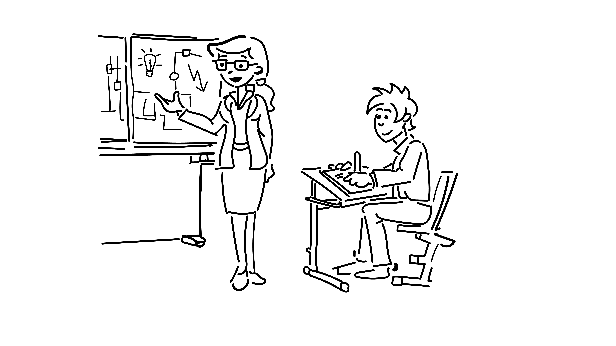 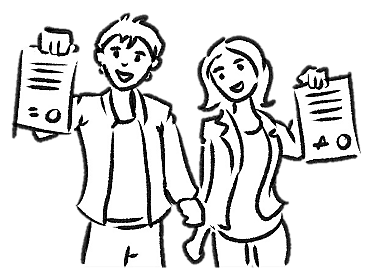 Certification
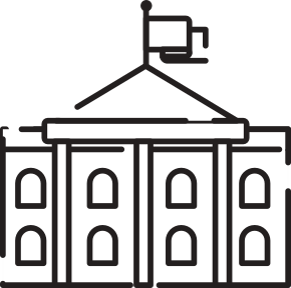 Mesures
Organisations
Personnes
Contrôle et attestation de compétences professionnelles et de qualifications des individus, concordance avec le programme de certification spécifique corrélatif
Contrôle et attestation de la conformité de mesures de formation avec une norme déterminée
Contrôle et attestation de la conformité de la structure et des processus d’une organisation avec une norme déterminée
Ce terme est peu employé en Allemagne dans le domaine de la formation professionnelle initiale.
1. Définitions
Accréditation
Agrément d’organisations pour la réalisation de certifications (organismes de certification), auprès d’un organisme d’accréditation
En Allemagne, l’organisme d’accréditation national est la Deutsche Akkreditierungsstelle GmbH (DAkkS, cf. Accueil – DAkkS – Centre d’accréditation national allemand). Depuis le 1er janvier 2010, tous les États membres de l’UE doivent désigner un organisme d’accréditation national unique.
Une accréditation certifie que les organismes de certification peuvent effectuer leur travail de façon compétente, en conformité avec les exigences des normes internationales en vigueur, des fondements juridiques et des règles pertinentes. Elle se rapporte toujours à un domaine d’application spécifique (portée de l’accréditation).
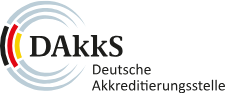 1. Définitions
Reconnaissance
Fait d’établir qu’une qualification professionnelle étrangère est équivalente sur le plan juridique à une qualification professionnelle allemande. 
En général, il faut effectuer une procédure de reconnaissance pour faire reconnaître des diplômes professionnels déterminés.
La reconnaissance est toujours effectuée par rapport à une profession de référence allemande déterminée.
Pour certains pays, l’équivalence de diplômes donnés est reconnue automatiquement en vertu d’accords internationaux.
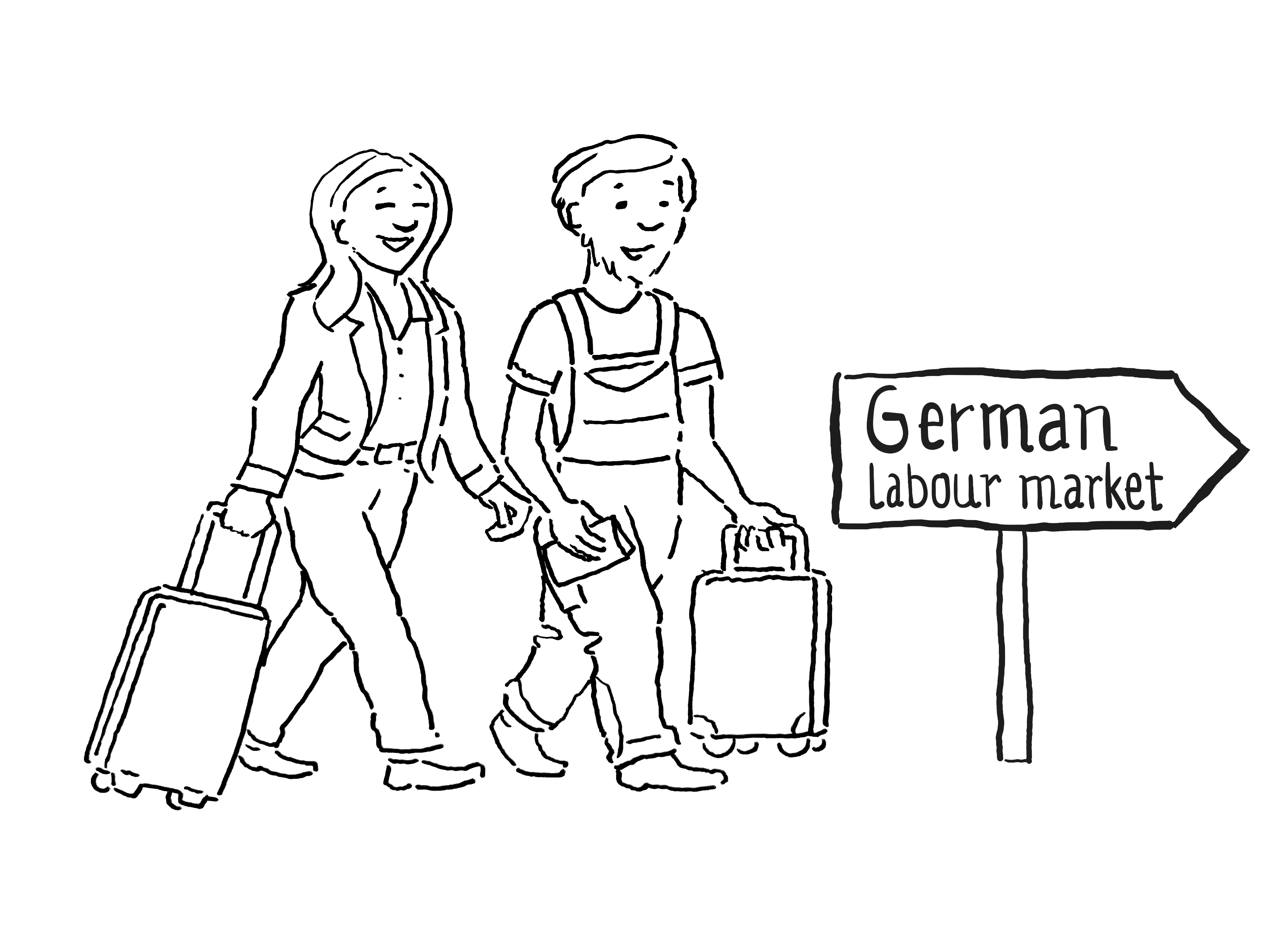 2. Raisons exigeant la certification des personnes
Exigences juridiques
Gouvernement
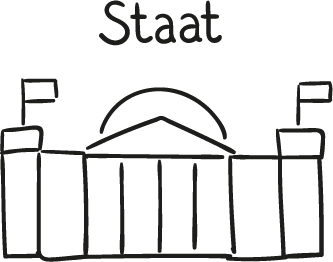 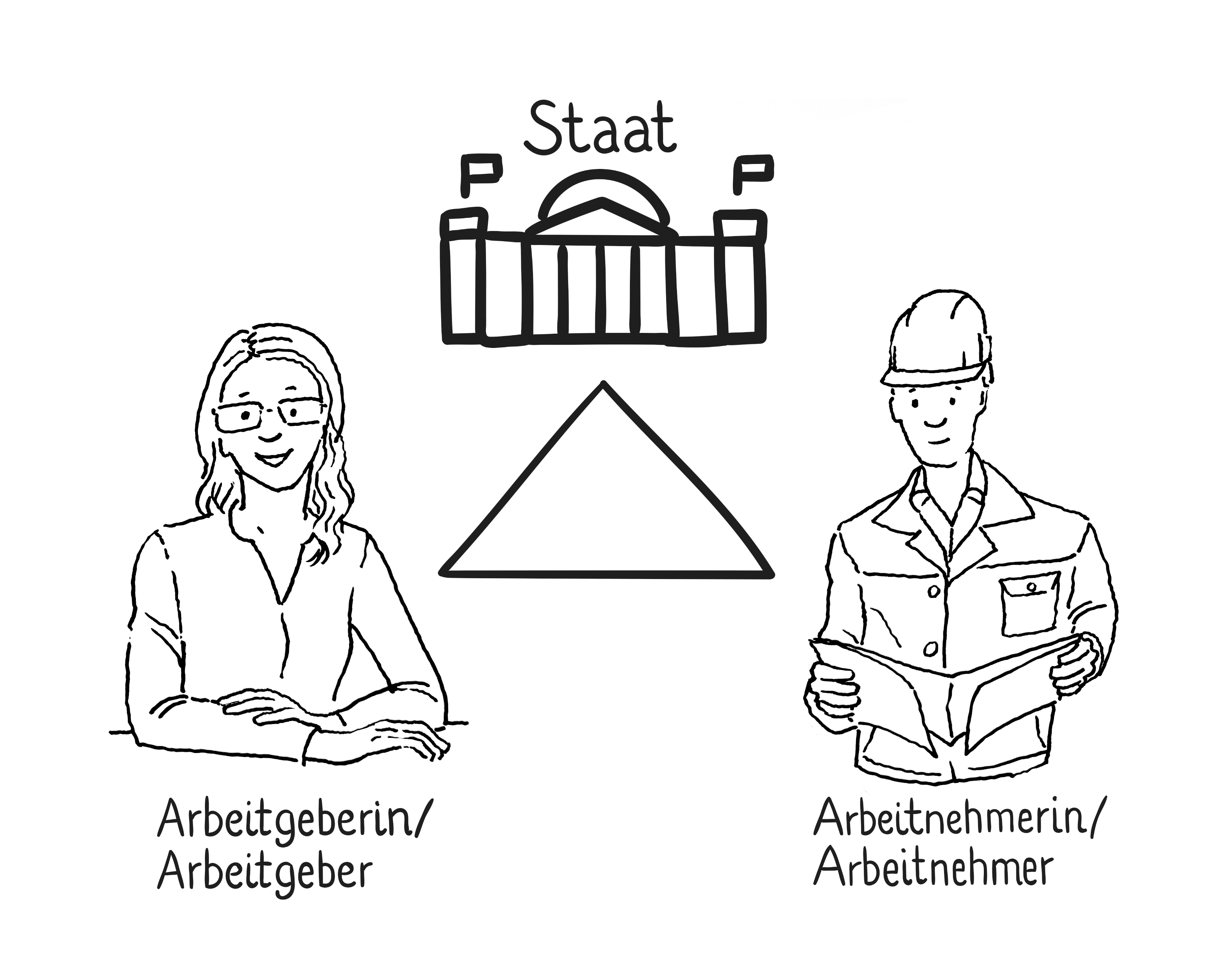 Marché du travail
Garantie de la qualité
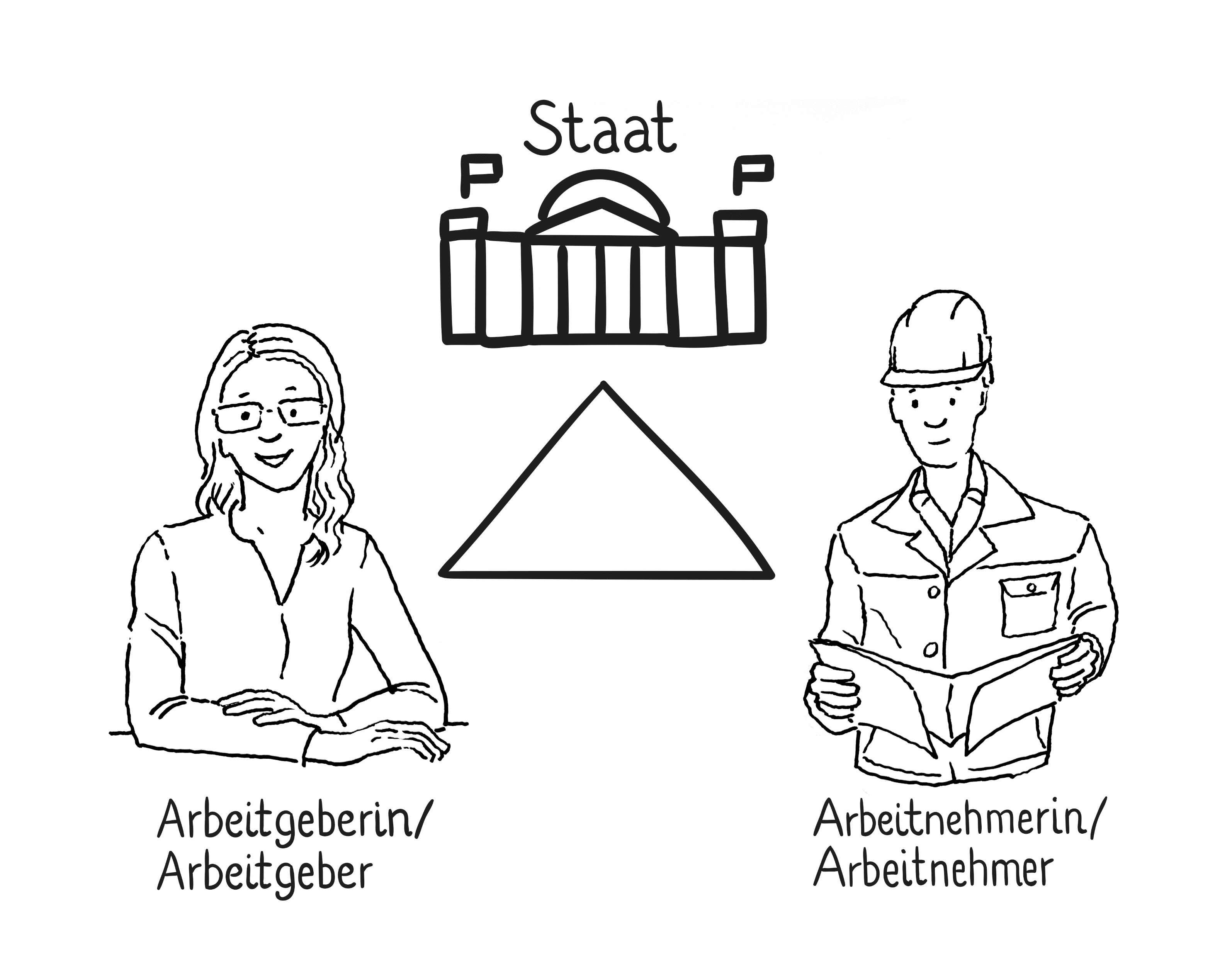 Employeurs
Employé-e-s
2. Raisons exigeant la certification des personnes
Exigences juridiques – exemples
Professions réglementées
Exercice d’une profession artisanale soumise à agrément
Certaines activités technico-artisanales
Activités d’expertise
Immigration en Allemagne
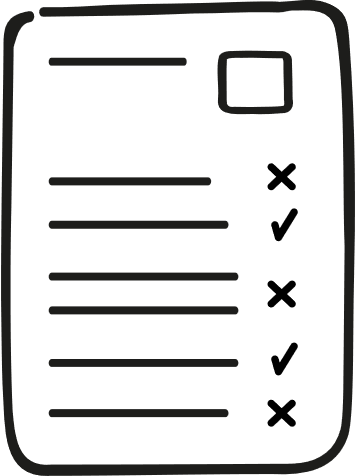 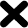 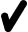 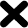 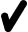 2. Raisons exigeant la certification des personnes
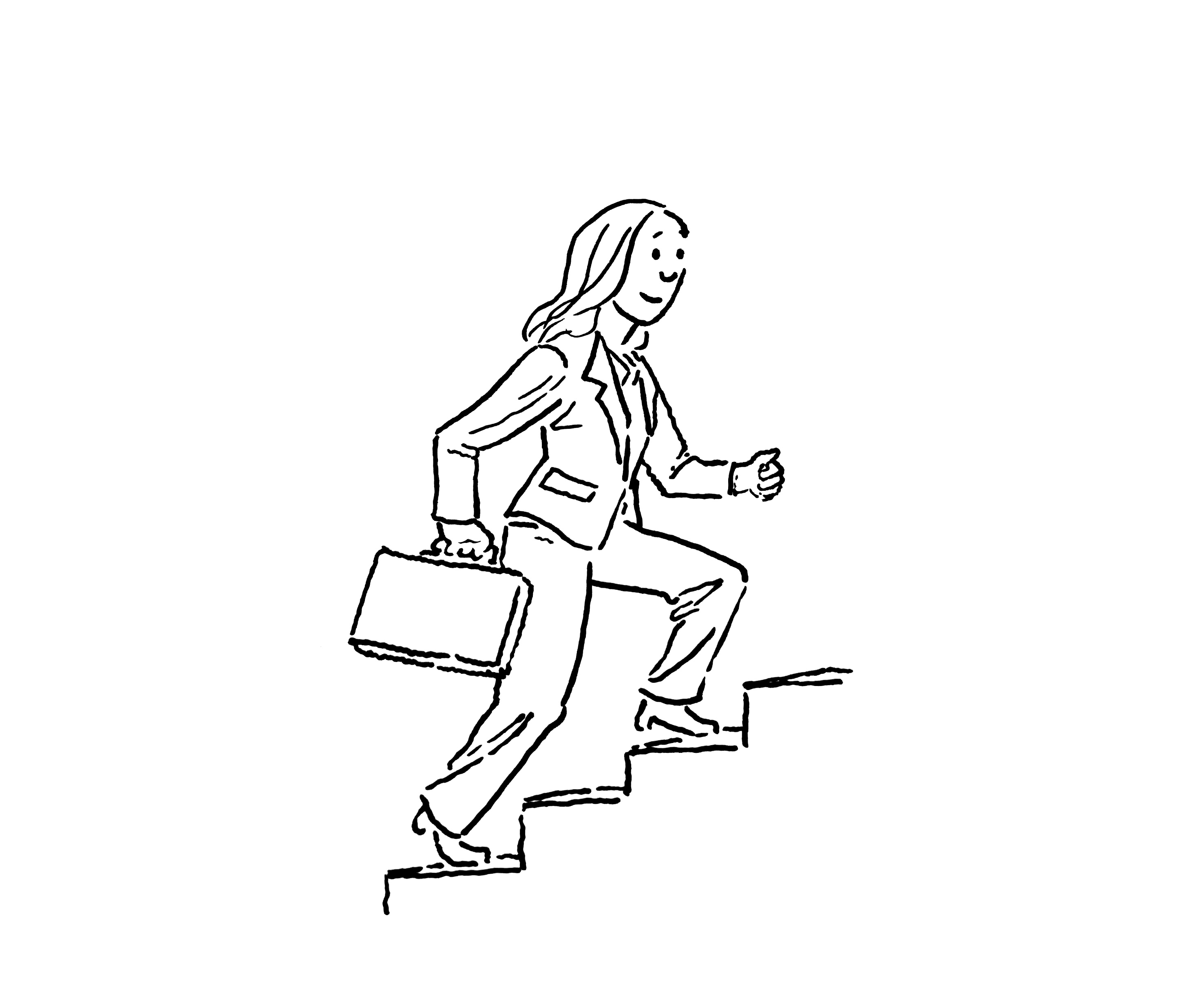 Effets sur le marché du travail
Transparence et mobilité
Possibilités de promotion
Classement professionnel dans le service public
Conventions collectives
Règles individuelles internes aux entreprises
Possibilité de formation professionnelle supérieure (formation de promotion professionnelle)
2. Raisons exigeant la certification des personnes
La certification est un instrument d’amélioration de la qualité dans le domaine de la formation professionnelle initiale et continue
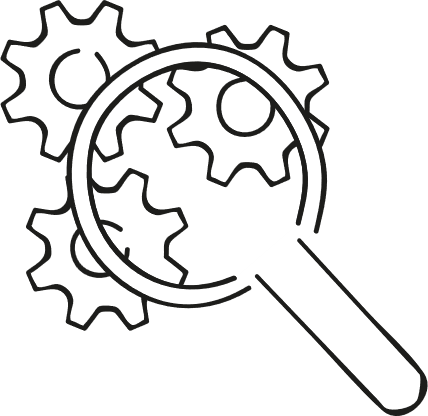 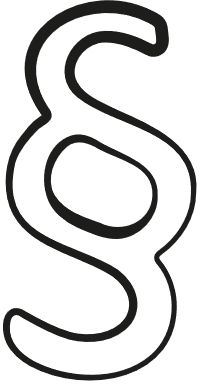 Prescriptions des règlements
Systèmes de gestion de la qualité
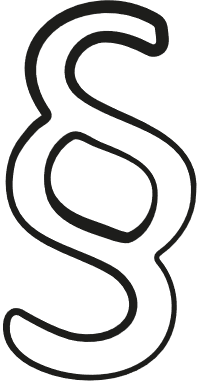 Prescriptions de l’État
Négociées au niveau politique
Participation des partenaires sociaux
Possibilités de pilotage et d’intervention
Prescrit ou à titre volontaire
Respect de normes
Transparence
Source : BIBB 2019
3. La certification dans le système de formation professionnelle allemand
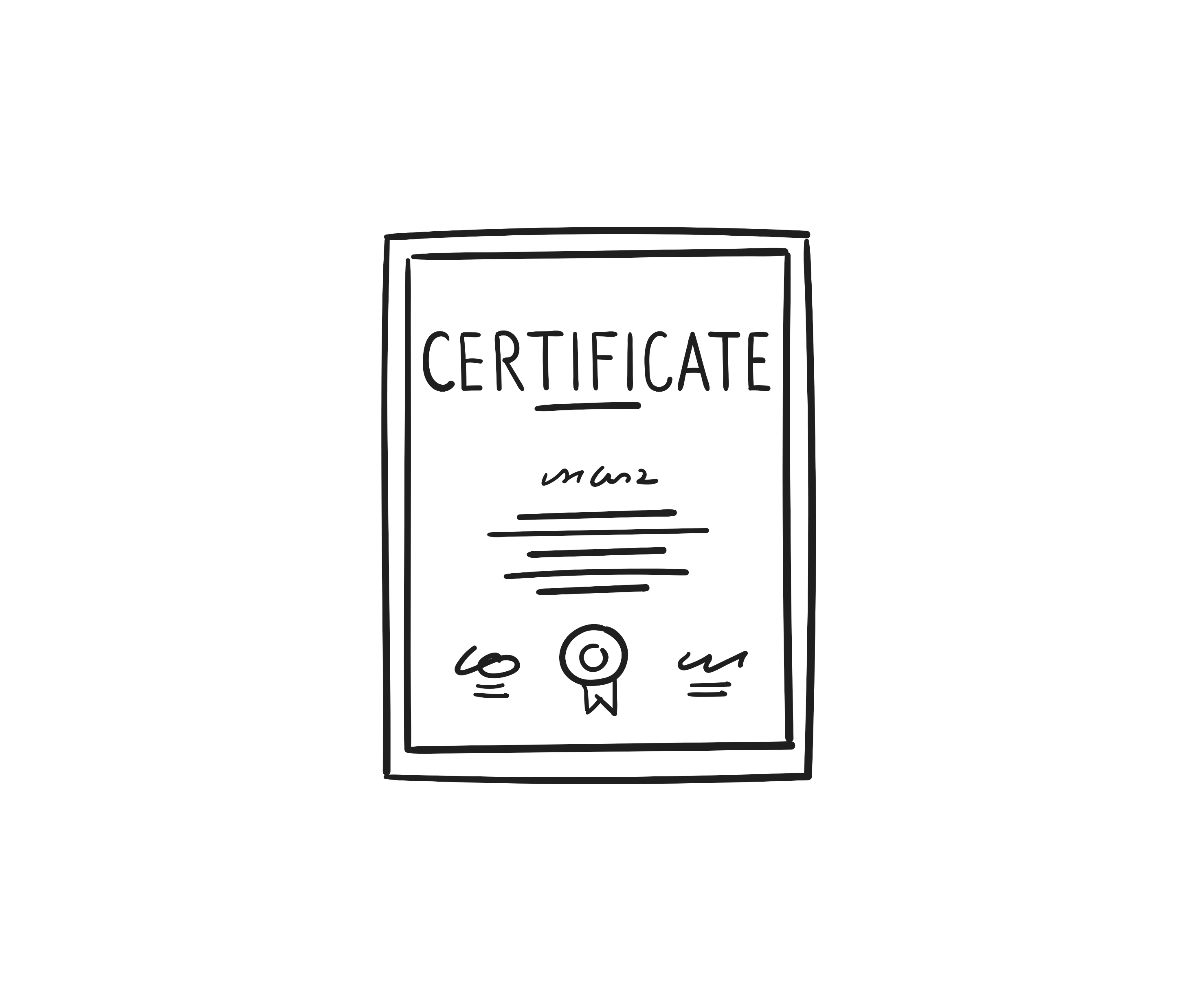 Deux procédures de base
3.1 		Certification sur la base de prescriptions de règlements
Examens d’État
Examen par l’organisme compétent, sur la base de prescriptions juridiques/légales
3.2 		Certification par des organisations certifiées/accréditées, 		dans le cadre de systèmes de gestion de la qualité
En raison de dispositions juridiques
En raison d’exigences économiques
Volontairement
3. La certification dans le système de formation professionnelle allemand
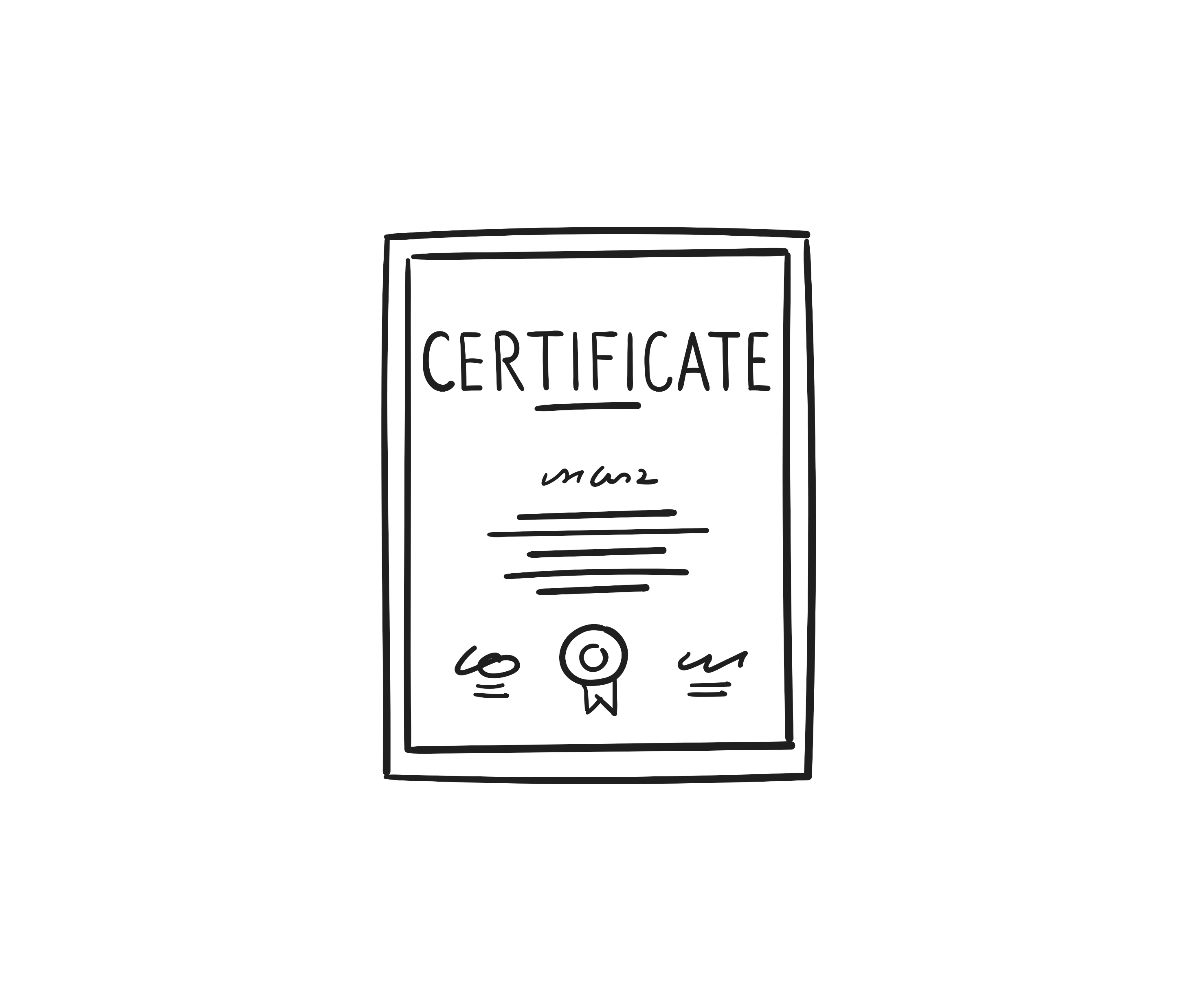 Deux procédures de base
Certification
3.1 		
…en raison de prescriptions des règlements
Examens d’État
Examen par l’organisme compétent, sur la base de prescriptions juridiques/légales
3.2 		
…par des organisations certifiées/accréditées, dans le cadre de systèmes de gestion de la qualité
En raison de dispositions juridiques
En raison d’exigences économiques
Volontairement
3. La certification dans le système de formation professionnelle allemand
3.1  Certification sur la base de prescriptions de règlements
La procédure usuelle, dans le système de formation professionnelle allemand, relativement aux examens dans le cadre de la formation initiale et de la formation de promotion professionnelle. Les examens sont soit des examens d’État soit organisé par l’« organisme certifié ».
Les points suivants sont fixés par la loi ou par des règlements :
Compétence
Règlement d’examen
Organisation des examens
Jury d’examen
Conditions préalables et admission aux examens
Procédures et déroulements
Meilleures pratiques
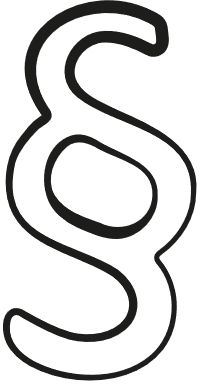 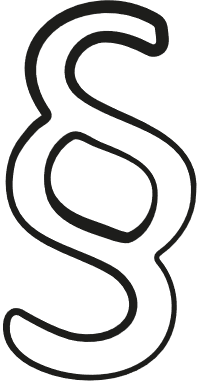 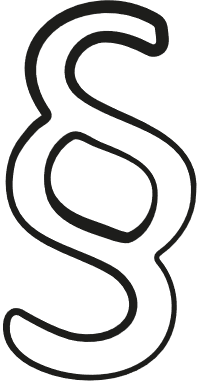 3. La certification dans le système de formation professionnelle allemand
Exemples d’examens d’État
3. La certification dans le système de formation professionnelle allemand
Exemples d’examens par l’organisme certifié
3. La certification dans le système de formation professionnelle allemand
3.2  Certification par des organisations certifiées/accréditées,         dans le cadre de systèmes de gestion de la qualité
Normes, règlements
Personnes
Organisme d’accréditation
Organisme de certification
accréditation
certification
Organisations
Mesures
3. La certification dans le système de formation professionnelle allemand
3.2 Certification par des organisations certifiées/accréditées,         dans le cadre de systèmes de gestion de la qualité  en raison de dispositions juridiques.
Exemples :
Règlement d’accréditation et d’agrément relatif à la promotion du travail (AZAV) de l’Agence fédérale pour l’emploi (BA). Depuis 2012, c’est la Deutsche Akkreditierungsstelle GmbH (DAkks) qui accrédite les « organismes compétents ». Ces derniers certifient d’abord l’organisme de tutelle, conformément aux prescriptions de l’AZAV, puis les différentes mesures individuelles. 
En vertu de règlements sur la surveillance des chantiers dans le domaine de la construction en acier, les travaux de soudure doivent être effectués par des entreprises certifiées et des professionnels certifiés. La base est une série de normes DIN-EN globales. Dans la construction automobile, ces normes ne sont pas contraignantes, mais elles sont toutefois exigées par le marché.
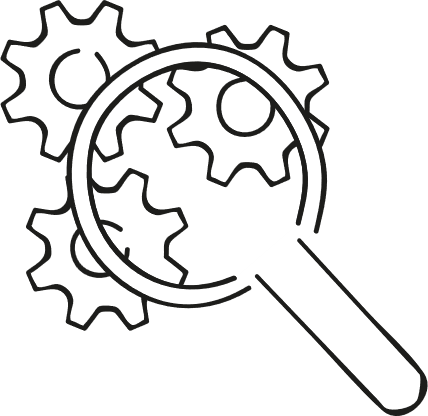 3. La certification dans le système de formation professionnelle allemand
Certification volontaire par des organisations certifiées/accréditées, dans le cadre de systèmes de gestion de la qualité
Pour les offres de formation continue ne bénéficiant pas d’un soutien par l’État et pour lesquelles les participants ne reçoivent pas de prestations de soutien financières ou en nature, il n’existe pas de dispositions juridiquement contraignantes en ce qui concerne la garantie de la qualité. 
Toutefois, les certificats de garantie de la qualité sont devenus un argument publicitaire important pour les prestataires, et un critère de décision pour les personnes intéressées par les offres de formation continue.
Les systèmes de gestion de la qualité se sont aussi imposés hors du domaine bénéficiant d’un soutien public (Moniteur de la formation continue 2017 : 80 % avec système de gestion de la qualité, 52 % avec certification) 
Il existe un grand nombre de systèmes de gestion de la qualité pour la formation continue
Les coûts sont invoqués pour justifier le non recours à des systèmes de gestion de la qualité
Source : Moniteur de la formation continue BIBB 2017
4. Importance pour la coopération internationale dans le domaine de la formation professionnelle (iBBZ)
Recours aux meilleures pratiques
Choix de la procédure de certification
Dispositions juridiques dans le pays partenaire
Certification avec/sans partenaire
Intérêts de l’organisation partenaire
Coûts et financement !
Impacts sur les perspectives des personnes diplômées sur le marché du travail
Impacts sur la migration de travail éventuelle
Allemagne : 
Les diplômes qui ne sont reconnus que dans le pays partenaire exigent la procédure de reconnaissance
Dans certaines conditions, les certificats AHK (chambre de commerce à l’étranger) permettent d’obtenir un titre de séjour
Exigences des employeurs internationaux
GOVET auprès du BIBB